Figure 2. Median plasma cannabinoid concentrations in 11 participants collected during ad libitum cannabis smoking. ...
J Anal Toxicol, Volume 39, Issue 8, October 2015, Pages 580–587, https://doi.org/10.1093/jat/bkv082
The content of this slide may be subject to copyright: please see the slide notes for details.
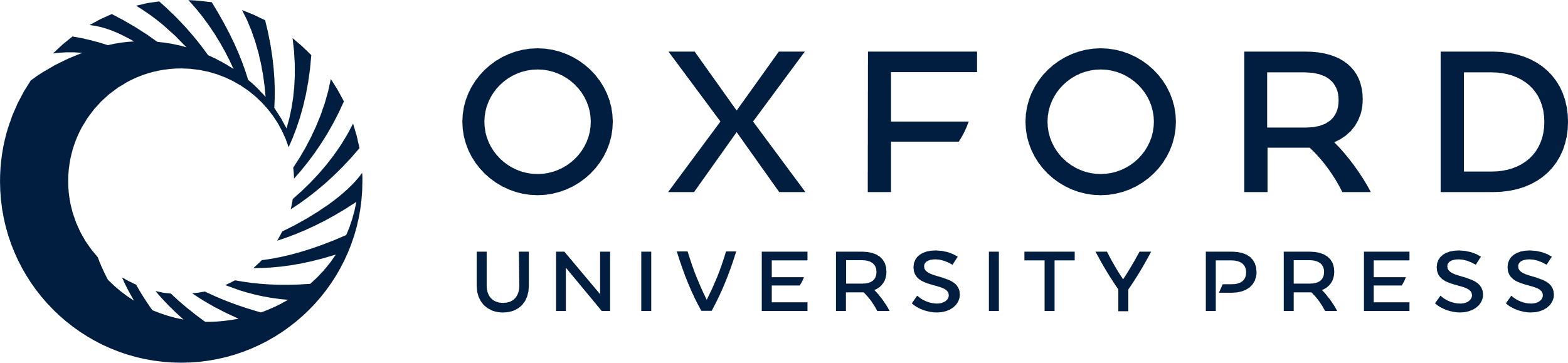 [Speaker Notes: Figure 2. Median plasma cannabinoid concentrations in 11 participants collected during ad libitum cannabis smoking. X-axis specifies eight time intervals equaling the time difference between the last cigarette smoked and sample collection time (Δtime) during ad libitum smoking. Error bars represent interquartile range. Dotted lines indicate LOQ (0.5 μg/L for THC and THCCOOH and 1.0 μg/L for 11-OH-THC). N, number of samples; LOQ, limit of quantification; % >2, % of plasma samples positive for THC at 2 µg/L cutoff; % >5, % of plasma samples positive for THC at 5 µg/L cutoff; % >12.5, % of plasma samples positive for THC at 12.5 µg/L cutoff, approximately equivalent to 5 µg/L in whole blood.


Unless provided in the caption above, the following copyright applies to the content of this slide: Published by Oxford University Press 2015. This work is written by (a) US Government employee(s) and is in the public domain in the US.]